COPING TOGETHER
Caring for Ourselves & Others in the Time of COVID-19: Tips, Strategies, & Resources
The Collective Experience
We are experiencing an unprecedented and unique moment in history

We are helpers and healers on the frontlines, but we are also humans sharing a collective uncertainty 

As helpers, it can sometimes be difficult to ask for help ourselves

We at Psychology want to provide everyone with resources as we navigate through this together
Our Feelings Are Normal
It’s okay to feel anxious…actually, it’d be more alarming if we didn’t feel anxious right now
Allow yourself moments to feel it
Constantly fighting it is exhausting, so allow yourself these moments to feel (cry, vent, reach out to someone you trust) – it will help us to be more effective providers now and in the long-term
Fear of being a vector for this to your patients, peers, loved ones at home is normal
Focus on what we can control: stay home if sick, wash hands/sanitize often, avoid touching your face, and take advantage of opportunities for social distancing 
Guilt about maybe having been a vector to a confirmed positive patient is normal
It’s not your fault that you were doing the job asked of you
There is no reliable way to determine the origin/course of this novel virus through our hospital
Worrying About Our Families
Many of us carry the added weight of concern about the well-being of our family/friends – this is also normal
Remember that we are in the unique position as healthcare workers to have access to the most accurate, up-to-date information about COVID-19, which can be passed along to our loved ones to keep them safe
We can use our knowledge to maintain proper precautions at home, which in turn limits risk to members of our households   
Stay connected with loved ones (outside your home) via phone/video-chat for support and peace of mind that they are healthy and safe
On the flip side, it is not uncommon to feel overwhelmed by family/friends frequently expressing concern for us 
Validate concerns
Remind them that working at a hospital means helping people who are sick
Assure them that you are taking all steps to protect yourself
Consider setting boundaries and/or scheduling “check-ins” with family/friends to ease feelings of overwhelm if/when responding to an influx of messages feels burdensome
Remind them that isolation/separation is temporary
Talking To Your Kids
Start by letting children ask questions (e.g., “Hey honey, what questions do you have?”)
Allows you to assess what they already know, directs the information you provide, decreases chances of overwhelming children with too much detail

Set limits for media exposure (applies to us as well!) - media information can be overwhelming and highlight danger rather than emphasizing the protective measures hospital employees take

Correct any misinformation, while validating any expressed emotions
It can help to “wonder” about any feelings they might be having
Acknowledge your own feelings to model appropriate coping (e.g., “Things feel scary right now. It is okay to feel scared. We have each other, what can we do to help make ourselves feel better?”)
Resources
For Parents:
Handouts:
https://www.nasponline.org/resources-and-publications/resources-and-podcasts/school-climate-safety-and-crisis/health-crisis-resources/talking-to-children-about-covid-19-(coronavirus)-a-parent-resource
https://www.nami.org/getattachment/About-NAMI/NAMI-News/2020/NAMI-Updates-on-the-Coronavirus/COVID-19-Updated-Guide-1.pdf
https://www.postregister.com/chronicle/coronavirus/how-to-talk-to-your-kids-about-covid/article_9e41012f-35b6-507a-a117-b60a5f68c1df.html 
Helpful article (Dos & Don’ts)
https://www.cstsonline.org/assets/media/documents/CSTS_FS_Sustaining_Well_Being_Healthcare_Personnel_during.pdf.pdf
For Children:
Helpful book (7 and under): 
https://www.mindheart.co/descargables
Helpful child video (Brain Pop):
https://www.brainpop.com/health/diseasesinjuriesandconditions/coronavirus/
Comic Book: 
https://www.npr.org/sections/goatsandsoda/2020/02/28/809580453/just-for-kids-a-comic-exploring-the-new-coronavirus
PBS
https://www.pbs.org/parents/thrive/how-to-talk-to-your-kids-about-coronavirus
Strategies
Limit news intake
Give yourself a limit on number of articles/amount of time exposed to media
Avoid news before bed 

Pay attention to your physical and emotional “warning signs” (e.g., muscle tension, racing thoughts, etc.) while at work at and home 
Use this to identify when to implement your most effective stress-management strategy! 

Mindfulness activities help to focus attention on the present moment
Breathing – deep, controlled “belly” breaths (vs. short, “chest” breaths)
Guided meditation – helps to increase awareness and gain perspective
“Grounding” techniques – using our 5 senses or tangible objects to help move through distress
Deep Breathing
A strategy we often share with our patients is “Square Breathing” (see diagram to the right)
It can help us to center ourselves when feeling overwhelmed 
If you are able: breathe in for 4 seconds, hold for 4 seconds, breathe out for 4 seconds, hold for 4 seconds, and repeat x3  
Modify based on what feels best for you

Diaphragmatic Breathing (see attached handout)

Breath-work Seminars: https://alchemyofbreath.com/breathwork-webinar/
 
Important note about face masks! - wearing a mask throughout the day can actually induce anxiety due to extended periods of shallow “chest” breathing – to avoid feelings of panic/hyperventilation, take breaks throughout the day to find an isolated space, remove your mask, and practice deep breathing (setting alarms/alerts may be a helpful reminder!)
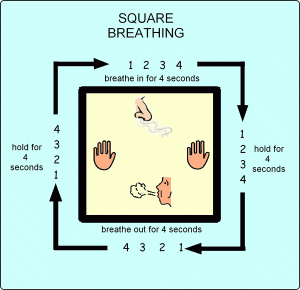 Guided Meditation
Offers a state of relaxed concentration invoked and led by an experienced person
This takes practice - be easy on yourself if it’s difficult at first!

Here is a link with brief descriptions of meditation podcasts that may help
https://www.verywellmind.com/best-meditation-podcasts-4771686

Here is a link for a guided meditation video titled “15 Minute Guided Meditation to Find Peace in Uncertain Times”
https://www.youtube.com/watch?v=W19PdslW7iw
Apps to Explore
“Headspace” is currently free for healthcare providers 
Here is the info:  https://www.headspace.com/health-covid-19

"Calm” app - good for mediation and sleep: https://www.calm.com/

Insight Timer for meditation: https://insighttimer.com/

Distract yourself by learning a new language: https://www.duolingo.com/
Online Yoga
Many are offering free and sliding scale online yoga classes now - here are some options, though there are many more!

Yoga for Uncertain Times Playlist: https://www.youtube.com/playlist?list=PLui6Eyny-Uzy-b0MKzL2EfaTqB0ppgK06

Heal Haus: https://www.healhaus.com/

Urban Asanas: https://www.urbanasanas.com/

The Underbelly: https://browse.theunderbelly.com/browse

Down Dog app is free until 4/1: https://www.downdogapp.com/
Online Workouts
If working out is your usual stress-reliever, here are some options for at-home workouts - there are many gyms/trainers offering these services now

Church Street Boxing is streaming free classes: http://csboxinggym.com/

Obe Fitness - 1 month free trial with code “ATHOME”: https://www.obefitness.com/

Everybody Los Angeles is offering a variety of streaming classes: https://www.everybodylosangeles.com/
Online Dance Classes/Parties
If dancing is more your style, Gibney Dance has compiled a list of online dance classes and resources: https://gibneydance.org/covid-19-resource-list/

Various DJs are doing sets via Instagram Live that many have found helpful and fun!
DJ D-Nice: https://www.instagram.com/dnice/?hl=en
Questlove: https://www.instagram.com/questlove/?hl=en
We Got This…
Remember, we are in this together 

Let’s tell ourselves what we tell our patients:
You are strong 
You can do this
You are not alone
Y’all Are Amazing
Thank you for your amazing work and compassion

Our great reputation is singularly because of you

Sending you all love, strength, and socially-distant hugs and high fives!